Addressing Nocturia in Primary Care
Marco Blanker, MD PhD
Academic GP & epidemiologist
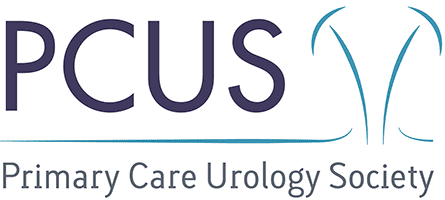 1
1
declaration of interests
member ICUD subcommittee on nocturia
member of ICS/ICCS working group on nocturia
author of Dutch GP-guideline Male LUTS

2012 New England Research Institute Meeting on nocturia (supported by Ferring)

no financial ties whatsoever
2
Your input is more than welcome in this presentation



so feel free to interrupt, 
ask questions, or even correct me
3
Nocturia in the general population
Nocturia (awakening to void during sleeping time) is very common in the general population

e.g. Canadian Urinary Bladder Survey (1,000 males & females)
(BJUI 2008;101(1):52-8)
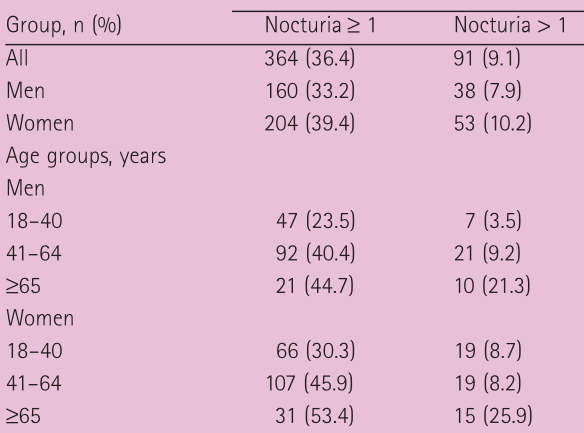 4
[Speaker Notes: toevoegen cijfers prevalentie en incidentie mannen en vrouwen]
Nocturia in the general population
e.g. Krimpen Study (1,688 Dutch males)(J Urol 2000;164(4):1201-5)
5
[Speaker Notes: toevoegen cijfers prevalentie en incidentie mannen en vrouwen]
Nocturia in primary care
Nocturia (awakening to void during sleeping time) is very common in the general population


but is it common in general practice as well?
6
[Speaker Notes: toevoegen cijfers prevalentie en incidentie mannen en vrouwen]
Nocturia in primary care
How often do you ask your patients if they have nocturia?(raise hands)

each month      

each week

every day
7
Nocturia in primary care
Please rise if you can recall a patient who has consulted you for the complaint of nocturia in the previous

week
fortnight
month
year
8
Nocturia in primary care
How did you address these patients?

Which guideline was available?
What’s the evidence base of these guidelines?
Who wrote these guidelines?

In the absence of proper primary care research on nocturia, guidelines are based on secondary/tertiary care info – and written by medical specialists….
9
Nocturia guidelines - ICUD
Normal pattern with ageing??
10
Nocturia guidelines - ICUD
Bladder storage problems
24-hour polyuria
both coincide with daytime LUTS
sleep disorders, especially OSAS
daytime fatigue
nocturnal polyuria
what is it?
11
Nocturnal polyuria
Current ICS definition
Nocturnal urine production (UP) > 20-33% of 24-hour UP

This definition has no discriminative value for the presence of nocturia
12
Nocturnal polyuria
Current ICS definition
Nocturnal urine production (UP) > 20-33% of 24-hour UP


Swithinbank et al.(227 community-dwelling women)(BJUI 2004;93(4):523-7)
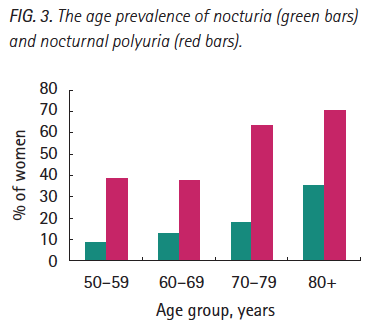 13
Nocturnal polyuria
Current ICS definition
Nocturnal urine production (UP) > 20-33% of 24-hour UP


Hofmeester et al.(meta-analyses)(J Urol 2014;191:1028-33)
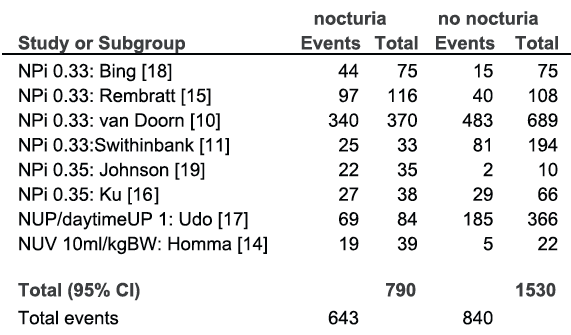 81%   -  55%
14
Nocturnal polyuria
Current ICS definition
Nocturnal urine production (UP) > 20-33% of 24-hour UP

Based on daytime/night-time ratio
Should be based on nocturnal urine production alone

ICS currently reconsiders this definition
15
Nocturnal polyuria
Long list of diseases associated to nocturnal polyuria (and consequently nocturia)
Congestive heart failure 
Diabetes mellitus 
Obstructive sleep apnea 
Peripheral edema 
Excessive nighttime fluid intake 
Idiopathic (“primary”)
Patients 
will 
present 
with 
other symptoms!!
16
Nocturia – a symptom among other LUTS
In primary care, nocturia most often is seen along with other LUTS

Nocturia is considered as one of the most bothersome LUTS

So, what to do?
17
Nocturia – a symptom among other LUTS
In males: beware of “prostate-fear”, both prostate cancer and enlarged prostates as the cause of symptoms

In females & males: use frequency volume chart (FVC)

How often do you use FVC’s in your practice?
What is your “skills-level”?
18
Frequency volume charts
How many days?
Volume intake?

Which form?
preferrably 3
ICS: yes

Which ever you prefer
MB: no
Elaborate for patients to record volume intake.
“What goes out must have gone in.”
19
Frequency volume charts
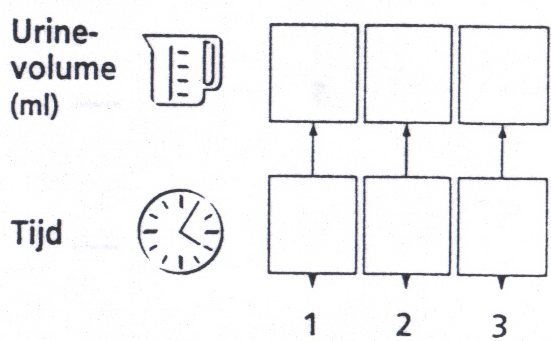 20
Frequency volume charts
21
Frequency volume charts
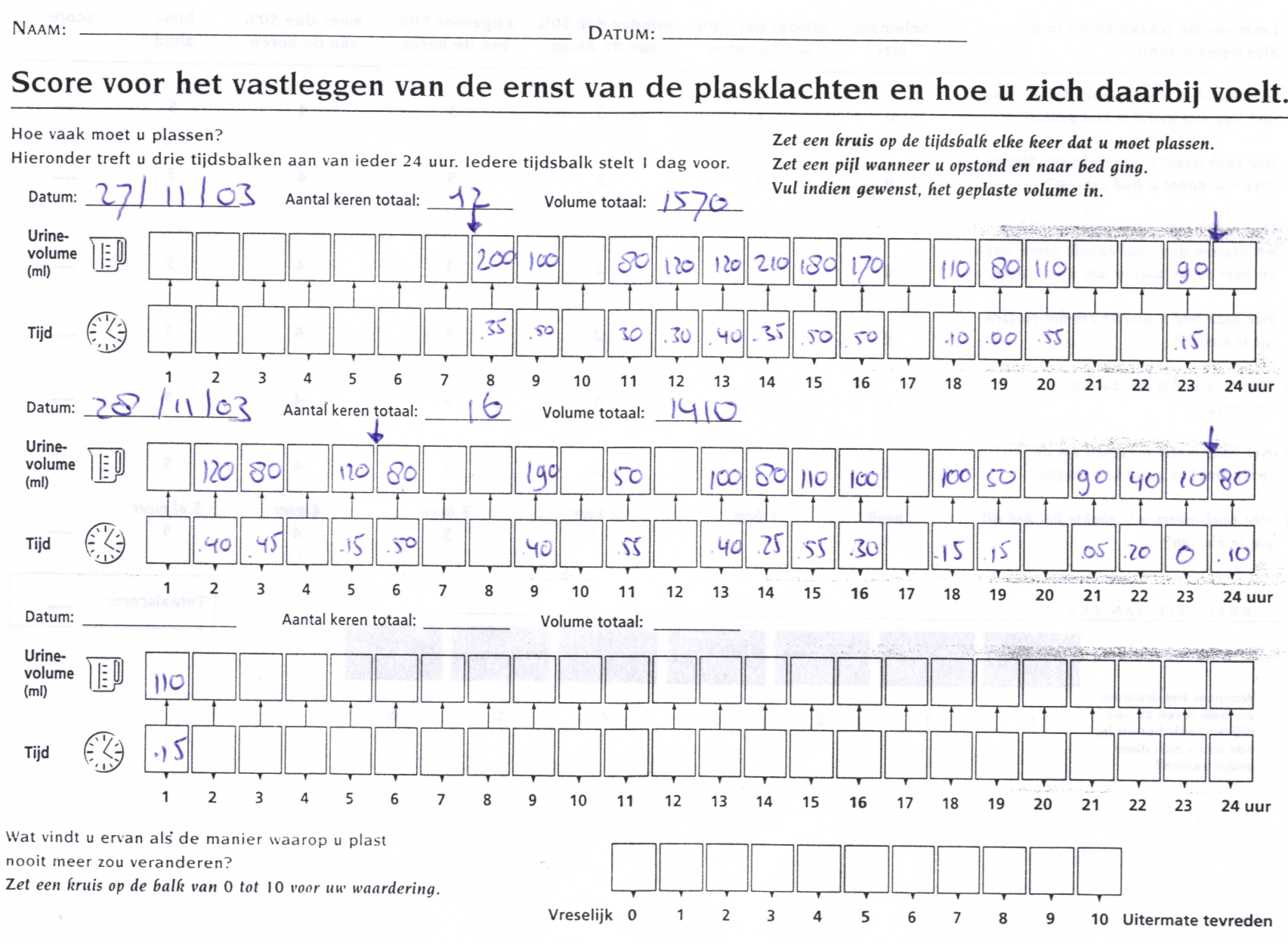 Compare to reference values
1200-2000 ml



age dependent
Retreive from FVC
24 hr volume
nocturnal voiding frequency
nocturnal urine production (this includes 1st morning void)
maximum voided volume (functional bladder capacity)
mean voided volume
22
Frequency volume charts
Urology 2001;57:1093-9
23
Frequency volume charts
Compare to reference values
1200-2000 ml



age dependent
Retreive from FVC
24 hr volume
nocturnal voiding frequency
nocturnal urine production (this includes 1st morning void)
maximum voided volume (functional bladder capacity)
mean voided volume
Often: reassurance based on figures from FVC
24
Nocturia treatment (ICUD recommendations)
No studies performed in primary care
Clinically meaningful outcome?
Step 1: lifestyle / behavioural modification (LOE 3 / GOR C)
Step 2: Pharmacotherapy
alpha-blockers (LOE 1 / GOR A): only modest effect!
no 5-alpha reductase inhibitors 
combination therapy
anti-muscarinic agents (OAB-related nocturia) (LOE 1/GOR A)
diuretics / antidiuretics
25
Nocturia treatment (ICUD recommendations)
No studies performed in primary care
Clinically meaningful outcome?
antidiuretics (desmopressin)
LOE 1 / GOR A
Still only modest effect: 0.7 voidings/night less than placebo
(meta-analyses J Urol. 2014;192:829-835)
most studies used a dose titration phase (source of bias!)
most studies included healthy patients only
BEWARE of hyponatremia (check before & during treatment)
26
Nocturia treatment (ICUD recommendations)
No studies performed in primary care
Clinically meaningful outcome?
diuretics (furosemide)
LOE 2 / GOR B
6 hours before sleep
27
Nocturia in primary care
Nocturia (awakening to void during sleeping time) is very common in the general population, but in general practice

nocturia is not frequently encountered as a reason for consultation in general practice, 
but mainly seen as a symptom alongside with other problems.

FV-charts are the cornerstone of the assessment of nocturia
28
[Speaker Notes: toevoegen cijfers prevalentie en incidentie mannen en vrouwen]
Addressing Nocturia in Primary Care
Marco Blanker, MD PhD
Academic GP & epidemiologist
@marco_blanker
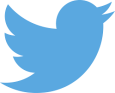 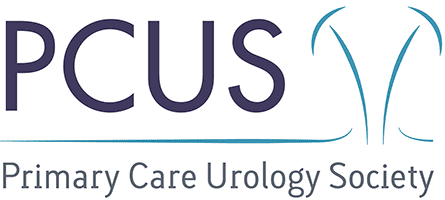 Thank you for your attention!
29
29
Coffee Break/Exhibition Viewing
BAUN & links with Primary Care
Fiona Sexton, RN, BSc, SPQ, MSc
Urology Specialist Nurse
President BAUN
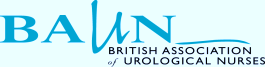 BAUN & links with Primary Care
What BAUN does
The role of the Urology CNS
How can we work with Primary Care?
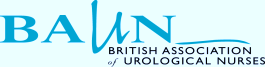 What do we do in BAUN?
Education
Study days
Conference
Networking/Collaboration/communication
Guidelines & Quality standards
Audit
Research
Advice
Political monitoring 
Working with
Professional Associations (BAUS, RCN)
Industry
Charities
DoH
NICE
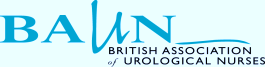 Role of the Urology CNS
20+ years
Initially continence assessment, catheter changes  and ED
Progressed to prostate assessment and haematuria assessment then Flexible cystoscopy & TRUS biopsy
Now as diverse as the specialty:  
5 organs, 
benign and malignant, 
Surgery & Oncology, 
assessment, pre, during and post treatment until 
discharge or into palliative care.
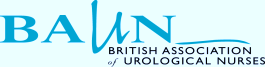 Potential role development in the community
One stop assessment
Haematuria, prostate assessment, testicular lumps
Flexible cystoscopy, TRUS Bx, ultrasound KUB, flow rate
Prostate cancer follow up
Erectile Dysfunction
Keeping people out of hospital?
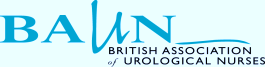 Primary Care Urology Society2nd Annual Meeting3 November 2015London
Chair
Dr Jon Rees
Backwell & Nailsea Medical Group, Bristol
www.primarycareurologysociety.org